1η ΟΣΣ ΓΙΑ ΤΗ ΘΕΜΑΤΙΚΗ ΕΝΟΤΗΤΑ  ΟΡΘ. 50
ΜΕΤΑΠΤΥΧΙΑΚΟ ΠΡΟΓΡΑΜΜΑ
ΕΑΠ
Ορθόδοξη Χριστιανική Θεολογία και Θρησκευτικός Πλουραλισμός
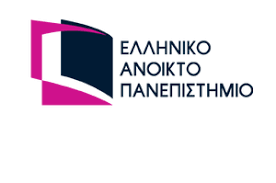 ΚΑΛΩΣΟΡΙΣΑΤΕ
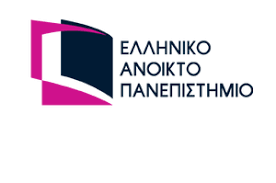 ΤΙΤΛΟΣ ( «αρχή σοφίας …..»)  1. Ορθόδοξη Χριστιανική Θεολογία και 2. Θρησκευτικός Πλουραλισμός«2025 μ. Χ.» !A [Τόμος]: Χ[κ]ρόνος: α’ + β’ Χιλιετία + …….. Β [Τόμος]= Χώρος: Ανατολή και Δύση – Μεσόγειος [???]Γ [Τόμος]: ΔιάΛογος Θεολογίας με τον «Πλουραλισμό»  (ΣΗΜΕΡΑ!)
«Το σημαντικό δεν είναι να γεννηθείς Χριστιανός, 
αλλά να γίνεις!» («Μετάνοια» ???)

ΓΙΑΤΙ  ??? 

Χριστιανός = ά-Θεος [?]
Χριστιανισμός = θρησκεία ή Πίστη?
Χριστιανισμός = «σώζω την ψυχή μου» ?
= «να πάω στον Ουρανό?
=ΔΙΚΑΊΩΣΗ ???   ΠΟΎ ΚΑΙ ΠΌΤΕ??
Χριστιανισμός(Νίτσε:  «Πλατωνισμός για τις μάζες»)
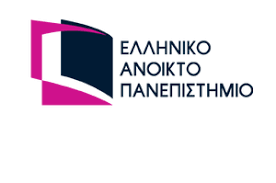 * «Ο Χριστιανισμός δεν έφερε καινούργια πράγματα. Κάνει τα πάντα καινούργια» (πατ. Α. Σμέμαν) *Το μόνο καινό στον Χριστιανισμό είναι το Πρόσωπο….
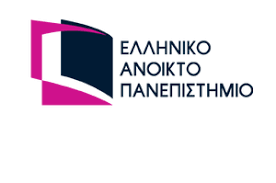 *Χριστιανισμός + Ελληνισμός (-οί?)( «ελληνιστικός Ιουδαϊσμός» - Unorthodox? )* Χριστιανισμός + Ιουδαϊσμοί(πάντα Ιουδαιοχριστιανισμός)* Μετάφραση Εβδομήκοντα Αλεξάνδρεια)
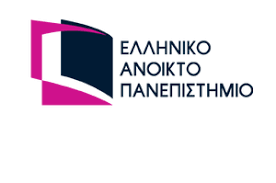 * Θεός «συντροφικός» (όχι «Μέγας Άγαμος»)Πατέρας (Αββά) – Υιός – Άγ. Πνεύμα* Άνθρωπος ως ψυχή και σώμα (ιερός Υλισμός) +  Κοινότητα (Δείπνο) +* Κόσμος: «τίποτε δεν είναι βρώμικο» (οίκος – πόλις -  Pax)
1 ΟΣΣ
ΙΣΤΟΡΙΟΓΡΑΦΙΑ
Ιστοριογραφία: ετυμολογικά η γραφή της ιστορίας. Ιστοριογραφία είναι ακόμη η μελέτη της ιστορίας της ιστοριογραφίας και η ενασχόληση με θεωρητικά και μεθοδολογικά ζητήματα που σχετίζονται με την ιστοριογραφία. Η ιστοριογραφία εξετάζει τους μεγάλους μα και τους άσημους ιστορικούς, το σύνολο της ιστορικής παραγωγής, ασχολείται με τους επαγγελματίες ιστορικούς αλλά και με τους ερασιτέχνες, με την παραγωγή της ιστορίας στα μεγάλα ερευνητικά κέντρα και στην περιφέρεια, με τα κυρίαρχα θέματα της ιστορικής έρευνας αλλά και με αυτά που χαίρουν λιγότερης προσοχής. Προσπαθεί να κατανοήσει το ρόλο των πνευματικών δικτύων, των επιστημονικών συσσωματώσεων, τη λειτουργία των θεσμών παραγωγής ιστορικής γνώσης, να μελετήσει εν τέλει την παραγωγή της ιστορίας μέσα στα κοινωνικοπολιτικά και θεσμικά της συμφραζόμενα
1 ΟΣΣ
Η ορθή πρόβλεψη του παρελθόντος  συνίσταται στην τοποθέτηση των ιστορικών γεγονότων, στην ορθή προοπτική τους γραμμή και στην ανάδειξη των αληθινών τους διαστάσεων. Τέτοια προοπτική τοποθέτηση αναδεικνύει τις υποκείμενες αιτιακές σχέσεις και μετατρέπει το τυχαίο, εκ πρώτης όψεως παρελθόν σε ιστορικό αναγκαίο.
1 ΟΣΣ
ΙΣΤΟΡΙΑ ΚΑΙ ΧΡΙΣΤΙΑΝΙΣΜΟΣ
Μια ιστορία του Χριστιανισμού μας φέρνει αναγκαστικά αντιμέτωπους μ' ένα παλιό αλλά κρίσιμο ερώτημα: μπορεί αυτή η ιστορία μέσα από τα κριτήρια που χρησιμοποιεί ο ίδιος ο Χριστιανισμός για τον εαυτό του, να αποτελέσει ένα βασικό πεδίο απολογητικής ή, αντίθετα, καταλήγει να υποδεικνύει την πλήρη ιστορική αποτυχία του; Το ερώτημα γίνεται ακόμη πιο βασανιστικό ανάμεσα στους Χριστιανούς γιατί και σ' αυτούς η ιστοριογράφηση του Χριστιανισμού εντάχθηκε σε ποικίλες προσπάθειες για επιχειρηματολογία υπέρ μίας ή άλλης θεολογικής άποψης ή υπέρ των ιστορικών δικαίων του ενός ή του άλλου θεσμού.
Εισερχόμενοι στην περιπέτεια μιας ακόμη, έστω και σύντομης, ιστορίας του Χριστιανισμού, ζούμε τη σύνθετη δυσκολία όχι απλά της τεκμηρίωσης των ιστορικών δεδομένων, αλλά και της ερμηνείας τους μέσα από την οπτική γωνία της χριστιανικής θεολογίας και μάλιστα της ορθόδοξης, μιας ερμηνείας που δεν μπορεί παρά να βρίσκεται σε διάλογο με όλα τα ιστοριογραφικά ρεύματα της καθαυτό αλλά και της ύστερης νεωτερικότητας (κοινωνικές θεωρίες, πολιτιστικές σπουδές κλπ.).
1 ΟΣΣ
ΝΕΩΤΕΡΙΚΟΤΗΤΑ ΚΑΙ ΧΡΙΣΤΙΑΝΙΣΜΟΣ
Η νεωτερικότητα δεν αποτελεί απλώς μια κοινωνιολογική, φιλοσοφική ή πολιτική έννοια. Δεν χαρακτηρίζει μόνο μια ιστορική περίοδο, αλλά μάλλον έναν ολόκληρο πολιτισμό, έναν τρόπο θέασης και αξιολόγησης του κόσμου. Πρόκειται για τον πολιτισμό που ξεκίνησε αργόσυρτα στους κόλπους της Αναγέννησης, διαμορφώθηκε κυρίως με τον Διαφωτισμό, την αλματώδη πρόοδο των θετικών επιστημών, την βιομηχανική επανάσταση και έλαβε σχεδόν παγκόσμιες διαστάσεις με την τεχνολογική έκρηξη του 20ου αιώνα. Η νεωτερικότητα ανέτρεψε σταδιακά το αμετάβλητο για αιώνες παραδοσιακό κοσμοείδωλο, αλλά και κάθε μεταφυσική αυθεντία, εγκαινιάζοντας μια νέα κλίμακα αξιών σε όλα τα πεδία του ανθρώπινου βίου.

   Με βασικό εργαλείο τον ορθό λόγο και την χρήση του εμπειρικού παραδείγματος, η νεωτερικότητα σήμανε μιαν νέα εποχή στη σχέση του ανθρώπου και της φύσης. Η ρήξη προς κάθε μυθική και θρησκευτική νοηματοδότηση έφερε στο επίκεντρο της νεωτερικότητας την απόλυτη αξία της επιστημονικής γνώσης και της κυριαρχίας του ανθρώπου πάνω στη φύση.
1 ΟΣΣ
Η ΣΥΝΑΝΤΗΣΗ ΤΟΥ ΕΛΛΗΝΙΣΜΟΥ  ΜΕ ΤΟΝ ΧΡΙΣΤΙΑΝΙΣΜΟ

ΤΙ ΕΙΝΑΙ Ο ΕΛΛΗΝΙΣΜΟΣ ΜΕ ΒΑΣΗ ΤΙΣ ΔΙΑΦΟΡΕΣ ΑΠΟΨΕΙΣ 
Ο Ηρόδοτος (περ. 480-430 π.Χ.) αναφέρει τέσσερα στοιχεία που προβάλλουν ως χαρακτηριστικά της ενότητας των Ελλήνων: α) το αίμα, δηλαδή η κοινή καταγωγή, β) η γλώσσα, γ) η θρησκεία και δ) τα ήθη. Σε τελική ανάλυση ο ελληνισμός είναι κατά τον Ηρόδοτο πρωτίστως και κυρίως ένα γεγονός πολιτιστικό. 
Από τον 3ο αιώνα π.Χ. εως τον 4ο αιώνα μ.Χ. η έννοια του ελληνισμού δεν αναφερόταν σε μια συγκεκριμένη φυλή, αλλά στην παιδεία και τον πολιτισμό που χαρακτήριζε τη ζωή όλων σχεδόν των λαών της Μεσογείου. Ο ελληνισμός για την εποχή αυτή  είναι τελικά ένας τρόπος ζωής, μια ιδέα πολιτισμού. Όσοι είναι κάτοχοι της ελληνικής παιδείας είναι Έλληνες.
            Ο ελληνισμός είναι επίσης μια κοσμοθεωρία, η οποία στηρίζεται στη φύση. Για τον λόγο αυτό ο ελληνισμός είναι πολυθεϊστικός και ενδοκοσμικός. Στον ελληνισμό κοσμογονία και θεογονία ταυτίζονται.
1 ΟΣΣ
Η ΣΥΝΑΝΤΗΣΗ ΤΟΥ ΕΛΛΗΝΙΣΜΟΥ  ΜΕ ΤΟΝ ΧΡΙΣΤΙΑΝΙΣΜΟ

ΧΡΙΣΤΙΑΝΙΣΜΟΣ
Η έννοια της "αυτάρκειας" στον Χριστιανισμό, όπως και κάθε άλλη αξία, ενέχει χριστοκεντρική διάσταση και προοπτική. Το Πρότυπο είναι το πρόσωπο του Ιησού Χριστού. Η στωική προσέγγιση του "σοφού" ή και η πλατωνική περί του "φιλοσόφου« στερούνται των ειδικών αναφορών που συναντώνται στον Χριστιανισμό.
1 ΟΣΣ
Η ΣΥΝΑΝΤΗΣΗ ΤΟΥ ΕΛΛΗΝΙΣΜΟΥ  ΜΕ ΤΟΝ ΧΡΙΣΤΙΑΝΙΣΜΟ
α. Το επίκεντρο της χριστιανικής διδασκαλίας και πίστης για το Θεό συνοψίζεται στη φράση: «ο ένας ως προς την ουσία ή φύση Θεός είναι Τριαδικός ως προς τις υποστάσεις ή πρόσωπα» (Πατέρας, Υιός και Άγιο Πνεύμα). Το μυστήριο του Τριαδικού Θεού είναι ασύλληπτο από την ανθρώπινη σκέψη. Επομένως, είναι αδύνατο να το διερευνήσουμε λογικά. Η μία και ενιαία φύση του Τριαδικού Θεού είναι άναρχη, αιώνια, άπειρη, άκτιστη και ακατάληπτη. Κάθε πρόσωπο του Τριαδικού Θεού είναι φορέας της θείας ουσίας και συγχρόνως είναι όλος ο Θεός. Η θεία ουσία «κατοικεί», υπάρχει «ασυγχύτως, ατρέπτως και αδιαιρέτως» ολόκληρη στα τρία πρόσωπα της Αγίας Τριάδας. Οι σχέσεις μεταξύ τους είναι σχέσεις ουσιαστικής αγάπης και «ομοουσιότητας», που εκφράζονται με τον όρο «αλληλοπεριχώρηση»
1 ΟΣΣ
Η ΣΥΝΑΝΤΗΣΗ ΤΟΥ ΕΛΛΗΝΙΣΜΟΥ ΜΕ ΤΟΝ ΧΡΙΣΤΙΑΝΙΣΜΟ
Τα δύο βασικά πνευματικά μεγέθη της ιστορίας της ύστερης ελληνιστικής περιόδου, ο Ελληνισμός και ο Χριστιανισμός, έμελλαν να σφραγίσουν ανεξίτηλα τον 4ο και τον 5ο αι. Η πορεία συναντήσεώς τους και εν τέλει η δυναμική σύνθεσή τους, η οποία είχε ως συνέπεια τη μεταξύ τους αλληλοεπίδραση, υπήρξε δύσκολη, μακρά, επίπονη και πλήρης από διακυβεύοντα που οδηγούσαν –στην περίπτωση π.χ. του Χριστιανισμού-στη γένεση ποικίλων αιρέσεων. Πέρα όμως από τη σύνθεσή τους ο Ελληνισμός και ο Χριστιανισμός, παρουσιάζουν μεταξύ τους και ορισμένες αγεφύρωτες αντιθέσεις
1 ΟΣΣ
Η ΣΥΝΑΝΤΗΣΗ ΤΟΥ ΕΛΛΗΝΙΣΜΟΥ ΜΕ ΤΟΝ ΧΡΙΣΤΙΑΝΙΣΜΟ

Στην Πατερική Θεολογία του Χριστιανισμού της Ανατολής, η χρήση της ελληνικής σκέψεως αφορά στην χρήση κυρίως της ορολογίας της ελληνικής φιλοσοφίας και των συστημάτων αυτής και λιγότερο στην αποδοχή ή στην απόρριψη της ελληνικής θρησκευτικής σκέψεως. Ο Πατερικός ελληνισμός αποτελεί μία τρόπον τινά αυτοϋπέρβαση της προχριστιανικής ελληνικής σκέψεως με τη βοήθεια της αποκεκαλυμμένης θείας αλήθειας, όπως θα υποστηριχτεί από πολλούς Πατέρες του 14ου αι. Χρησιμοποίησε ο Χριστιανισμός τις εικόνες και την ορολογία του Ελληνισμού, έτσι ώστε να μπορέσει να απευθύνει λόγο στους ανθρώπους με την πεπερασμένη σκέψη για τον άπειρο Θεό
1 ΟΣΣ
Η ΣΥΝΑΝΤΗΣΗ ΤΟΥ ΕΛΛΗΝΙΣΜΟΥ ΜΕ ΤΟΝ ΧΡΙΣΤΙΑΝΙΣΜΟ

Παρόλη την αντίθεση μεταξύ της ελληνικής σκέψεως και της χριστιανικής πίστεως, αυτά τα δύο σημαντικά πνευματικά μεγέθη κατέστη εφικτό να συμφιλιωθούν από τους Πατέρες που ανεφέρθησαν αλλά και από άλλους μεταγενέστερους. Αυτοί ως εξαίρεται θεολόγοι και κάτοχοι των ελληνικών γραμμάτων κατόρθωσαν να συμφιλιώσουν τον Χριστιανισμό με τον Ελληνισμό, χωρίς όμως αλλοιώσεις και παραποιήσεις του περιεχομένου τους. Ήταν εκείνοι που οριοθέτησαν μία διακριτή διαχωριστική γραμμή μεταξύ ελληνικής –παγανιστικής θρησκείας και ελληνικού πνευματικού πολιτισμού. Χρησιμοποίησαν τα ελληνικά συγγράμματα και γενικότερα την πνευματική κληρονομία των αρχαίων Ελλήνων με γόνιμο τρόπο και ιδιαιτέρως προσεκτικό, ώστε να μην υπάρξει η τυχούσα παραμικρή αλλοίωση της χριστιανικής διδασκαλίας και δη της δογματική
1 ΟΣΣ
Η ΣΥΝΑΝΤΗΣΗ ΤΟΥ ΕΛΛΗΝΙΣΜΟΥ ΜΕ ΤΟΝ ΧΡΙΣΤΙΑΝΙΣΜΟ

Η πορεία συνάντησης χριστιανισμού και ελληνισμού η οποία είχε σαν συνέπεια την αλληλοεπίδραση μεταξύ τους, υπήρξε δύσκολη, μακρά και επίπονη. Ο όρος «έλλην» ιδιαίτερα στους πρώτους χριστιανικούς συγγραφείς, είχε την έννοια του ειδωλολάτρη. Δεν ήταν λίγες οι συγκρούσεις χριστιανών με την ειδωλολατρία και την εθνική γνώση που κορυφώνονταν σε περιόδους κρίσης με διωγμούς. Επίσης έχουμε και προσωπικές συνειδησιακές περιπέτειες ανθρώπων, όπως ο Ωριγένης ή ο αυτοκράτορας Ιουλιανός που κινούνται συχνά μεταξύ ελληνισμού και χριστιανισμού[5]. Υπήρχαν αρκετά στοιχεία στην κοσμοθεωρία του ελληνισμού και του χριστιανισμού τα οποία δημιουργούσαν αντίθεση μεταξύ των δύο κόσμων, καθιστώντας τη συνάντηση του δύσκολη.
            Ένα πρώτο στοιχείο του ελληνισμού που έκλεινε το δρόμο συνάντησης με τον χριστιανισμό είναι ο πολυθεϊσμός. Ο ελληνικός πολιτισμός είναι πολυθεϊστικός. Παρ’ όλο που ο ελληνισμός χαρακτηρίζεται από έλλειψη θρησκευτικής μισσαλοδοξίας και ανεκτικότητα, εν τούτοις το μεγάλο πρόβλημα ήταν ότι ο  χριστιανισμός είναι αυστηρά μονοθεϊστική θρησκεία.
1 ΟΣΣ
Η ΣΥΝΑΝΤΗΣΗ ΤΟΥ ΕΛΛΗΝΙΣΜΟΥ ΜΕ ΤΟΝ ΧΡΙΣΤΙΑΝΙΣΜΟ

  Ένα δεύτερο πρόβλημα ήταν η εμμονή του ελληνισμού στον παρόντα κόσμο και την αξία του. Με άλλα λόγια η επίμονη έμφαση στο «ενθάδε και νύν» της ζωής. Όταν ο απόστολος Παύλος μίλησε από τους βράχους της Ακροπόλεως για την ανάσταση των νεκρών, οι Έλληνες ακροατές του τον κοροΐδευαν, δείχνοντας τα οστά των νεκρών στους τάφους. 
Ο χριστιανισμός ως γνωστό, χωρίς να περιφρονεί την παρούσα ζωή και τη σημασία της, τονίζει περισσότερο την αξία της μεταθανάτιας μακαριότητας και πολύ περισσότερο την ανάσταση των νεκρών κατά τη Δευτέρα Παρουσία του Κυρίου. Αυτό άλλωστε αποτελεί θεμελιώδη αλήθεια και θεωρία του χριστιανισμού και αναφέρεται μεταγενέστερα στο Σύμβολο της Πίστεως Νικαίας -Κωνσταντινουπόλεως.
1 ΟΣΣ
Η ΣΥΝΑΝΤΗΣΗ ΤΟΥ ΕΛΛΗΝΙΣΜΟΥ ΜΕ ΤΟΝ ΧΡΙΣΤΙΑΝΙΣΜΟ

   Προχωρώντας, συναντάμε ένα ακόμη εμπόδιο που καθιστά τη προσέγγιση ελληνισμού και χριστιανισμού δύσκολη. Ο Χριστιανισμός, έχοντας τις ιστορικές καταβολές του στον Ιουδαϊσμό, έφερε μαζί του μια θεώρηση του κόσμου που επικράτησε να την λέμε βιβλική. Σύμφωνα με τη θεώρηση, αυτή ο κόσμος δεν είναι αυθυπόστατος, ούτε αυτεξήγητος. Για να τον κατανοήσεις και να ζήσης σωστά σ' αυτόν, πρέπει να πας πίσω από αυτόν, να προϋποθέτεις ένα ον εντελώς ελεύθερο από τον κόσμο, τον Θεό, ο οποίος δεν ερμηνεύεται από τον κόσμο, αλλά ερμηνεύει αυτός ως προϋπόθεση τον κόσμο[8]. Ο Θεός λοιπόν στο χριστιανισμό είναι εξωκοσμικός και υπερβατικός. Βρίσκεται έξω από τον κόσμο και τους νόμους του. Ο κόσμος είναι δημιούργημα της αγαθότητας και της αγάπης του Θεού και δημιουργήθηκε «εκ του μή όντος».
            Από την άλλη στον ελληνισμό κοσμογονία και θεογονία ταυτίζονται. Οι θεοί ζουν και δρούν μέσα στον κόσμο. Άρα εδώ μιλάμε για ενδοκοσμικότητα των θεών . Ο θεός των Ελλήνων ήταν πάντοτε δεμένος με τον κόσμο. Και όταν ακόμη ο θεός δημιουργεί τον κόσμο από τη θέλησή του, όπως στον "Τίμαιο" του Πλάτωνος, τον δημιουργεί από ύλη πού προϋπάρχει.
1 ΟΣΣ
Η ΣΥΝΑΝΤΗΣΗ ΤΟΥ ΕΛΛΗΝΙΣΜΟΥ ΜΕ ΤΟΝ ΧΡΙΣΤΙΑΝΙΣΜΟ

     Θα ήταν ίσως παράλειψη να μην αναφερθούμε εδώ και σε ένα άλλο σημαντικό γεγονός που καθιστούσε ακόμη πιο δύσκολη την προσέγγιση χριστιανισμού και ελληνισμού. Ο ελληνισμός είναι ένας τρόπος ζωής, μια ιδέα πολιτισμού όπως αναφέραμε. Από τον 3ο με 4ο αιώνα όμως, ο ελληνισμός άρχισε να αποκτά εθνική, φυλετική και γεωγραφική έννοια. Από την άλλη ο χριστιανισμός είναι κάτι πέρα από τον εθνοφυλετισμό. Καταλαβαίνουμε λοιπόν το χάσμα μεταξύ των δύο.
            Τέλος αξίζει να σημειωθεί ότι την εποχή της συνάντησης ο ελληνισμός βρίσκεται σε γενική παρακμή, ώσπου τελικά η φλόγα του αρχαίου ελληνισμού έσβησε. Ακόμη και ο απόστολος των εθνών Παύλος βρήκε τον ελληνισμό σε θρησκευτική παρακμή.
1 ΟΣΣ
Η ΑΝΑΠΤΥΞΗ ΤΩΝ ΜΥΣΤΗΡΙΑΚΩΝ ΘΡΗΣΚΕΙΩΝ ΤΟΝ 1Ο ΑΙΩΝΑ
Οι Μυστηριακές Θρησκείες, που ονομάστηκαν έτσι λόγω των μυστικών δρώμενων που συνέβαιναν στους κόλπους τους, ήταν διάσπαρτες στον μεσογειακό χώρο και περιελάμβαναν κυρίως λατρείες της Δήμητρας και του Διόνυσου, των Ελευσίνιων και Ορφικών Μυστηρίων, της Κυβέλης και του Άττι, της Ίσιδας και του Όσιρι, του Άδωνη και του Μίθρα. 
Απ’ όποιον χώρο και αν προέρχονταν όμως, δηλαδή από τη Μικρασία, την Συρία, την Περσία κ.λπ., είχαν ορισμένα χαρακτηριστικά που δεν θα μπορούσαν να ταιριάξουν με την χριστιανική Εκκλησία, οπότε αδύνατος υπήρξε και η μετάδοση στοιχείων από τις διάφορες ειδωλολατρικές θρησκείες προς τον Χριστιανισμό και την Καινή Διαθήκη. Δηλαδή: Το βασικό μοτίβο στις θρησκείες αυτές ήταν ο μαρασμός και η αναγέννηση της βλάστησης, ανάλογα με τις παρατηρούμενες εποχές. Οι ήρωες-θεοί των διαφόρων αυτών θρησκειών ενσαρκώνουν τη σπορά και τη συγκομιδή, τον θάνατο της φύσης και την “ανάστασή” της κατά το θέρος και τον χειμώνα αντίστοιχα. Δεν είναι υπαρκτά δηλαδή πρόσωπα, αλλά ΣΥΜΒΟΛΙΖΟΥΝ τη φυσική φορά των πραγμάτων και την αλληλουχία των διαφόρων εποχών, την νέκρωση της φύσης και την ανόρθωσή της, διαδοχικά και επαναλαμβανόμενα, όπως παρατηρείται στον γεωργικό και κτηνοτροφικό τομέα.
1 ΟΣΣ
Η ΑΝΑΠΤΥΞΗ ΤΩΝ ΜΥΣΤΗΡΙΑΚΩΝ ΘΡΗΣΚΕΙΩΝ ΤΟΝ 1Ο ΑΙΩΝΑ
ΚΥΒΕΛΗ Ή ΜΕΓΑΛΗ ΘΕΑ
Αρχαία Μικρασιατική θεότητα, η Μεγάλη Μητέρα, που λατρευόταν σε πολλά μέρη του αρχαίου κόσμου, ιδιαίτερα δε στη Φρυγία της Μικράς Ασίας. Σύμφωνα προς μια από τις αρχαίες μυθολογικές παραδόσεις, που τη διασώζει ο Διόδωρος Σικελιώτης, η Κυβέλη ήταν κόρη του Μύωνος, βασιλιά της Φρυγίας, και της Δινδυμήνης. Ο πατέρας της, όταν γεννήθηκε, την εγκατέλειψε στο όρος Κύβελος (από το οποίο πήρε και το όνομά της), όπου αρχικά τη θήλαζαν λεοπαρδάλεις και άλλα άγρια θηρία, αργότερα δε υιοθετήθηκε από ποιμένες.  Όταν μεγάλωσε, αγάπησε τον Άττη, μόνιμο θεό-σύντροφό της στο εξής, με τον οποίο την συνδέουν πολλοί μύθοι. Ακόλουθοι της Κυβέλης θεωρούνταν οι Κούρητες ή οι Κορύβαντες ή και οι Σάτυροι ή και οι Πάνες.
1 ΟΣΣ
Η ΑΝΑΠΤΥΞΗ ΤΩΝ ΜΥΣΤΗΡΙΑΚΩΝ ΘΡΗΣΚΕΙΩΝ ΤΟΝ 1Ο ΑΙΩΝΑ
ΙΣΙΣ ΚΑΙ ΟΣΙΡΙΣ
Ο μύθος σχετικά με την ιστορία και ζωή των θεών Ίσιδας και Όσιρη είναι γνωστή σ᾿εμάς από τον Πλούταρχο . Βέβαια προφανώς μέσω της λαϊκής παράδοσης και της μεταφοράς από γενεά σε γενεά η αναφορά περί της ύπαρξης και των πεπραγμένων των θεοτήτων θα ήταν γνωστή, πλην όμως δεν έφθασε έως τις ημέρες μας ένα γραπτό κείμενο και σαφέστατα ακόμη και αν υπήρχε, αυτό χάθηκε. 
Σύμφωνα με την πλοκή και το περιεχόμενο του μύθου, «ο Όσηρις, θεός της βλαστήσεως και κυρίαρχος του θανάτου άμα και ο αγαθός βασιλεύς της Αιγύπτου, υιός του θεού της γης Κεβ και της θεάς του ουρανού Νουτ, εφονεύθη υπό του κακού αδελφού αυτού Σεθ, του γνωστού παρά τοις Έλλησιν υπό το όνομα "Τυφών", δι᾿ ενός σατανικού επινοήματος. Ετέθη υπό του Σεβεντός λάρνακος, ένθα εθανατώθη και εν συνεχεία ερρίφθη εις την θάλασσαν. Η λάρναξ μετά του νεκρού εξεβράσθη εις την ξηράν πλησίον της Βύβλου, ένθα η σημερινή Βηρυττός. Η Ίσις, η αδελφή και σύζυγος του Οσίριδος, η γεννήσασα εν τω μεταξύ τον Ώρον και η διδάξασα τω Οσίριδι τα μυστικά της γεωργίας, μετά μακράν και πολύμοχθον αναζήτησιν του νεκρού Οσίριδος, ανεύρε και απέκρυψεν αυτόν, τον οποίον όμως εκ νέου ανεύρεν ο Σεθ και κατετεμάχισε και τα διάφορα τεμάχια διεσκόρπισεν ανά την χώραν. Αλλά και πάλιν η Ίσις, τη βοηθεία του Ανούβιδος, θεού των νεκρών και προστάτου των νεκροπόλεων, ανευρούσα τον νεκρόν επεμελήθη της ταριχεύσεως αυτού».
1 ΟΣΣ
Η ΑΝΑΠΤΥΞΗ ΤΩΝ ΜΥΣΤΗΡΙΑΚΩΝ ΘΡΗΣΚΕΙΩΝ ΤΟΝ 1Ο ΑΙΩΝΑ
ΜΙΘΡΑΣ
Ο Μίθρας είναι θεός της Αρχαιότητας ινδοϊρανικής καταγωγής, κύρια θεότητα μιας μυστικιστικής λατρείας που άνθησε το 2ο και 3ο αι. μ.Χ. στη Ρωμαϊκή Αυτοκρατορία.
 Το όνομα του Ιρανού Μίθρα συνδύαζε πολλές έννοιες (η κατά λέξη ερμηνεία του ονόματός του είναι περιεκτική), όπως η βοσκή κοπαδιών και το φως της αυγής
  Καθώς φαίνεται, αυτές οι πλευρές της φύσης του επέζησαν (ή επαναδημιουργήθηκαν) στη δυτική εκδοχή του, αφού ο Ρωμαίος Μίθρας ήταν θεός Ήλιος (“deus sol invictus Mithras”), φονιάς ταύρων και κλέφτης κοπαδιών καθώς και σωτήρας των ορκισμένων αδελφών της λατρείας του.  Ο Ζωροάστρης, που έζησε κάπου ανάμεσα στο 1000 με 600 π.Χ., στην προσπάθειά του να εγκαθιδρύσει μία μονοθεϊστική θρησκεία αντιτάχτηκε στη λατρεία του Μίθρα. Ανεξάρτητα από το εάν η διδασκαλία του έγινε αποδεκτή από τους ηγεμόνες της δυναστείας των Αχαιμενιδών, όπως ο Δαρείος και ο Ξέρξης, είναι φανερό ότι δεν κατάφερε να καταστείλει πλήρως τα αισθήματα των ανθρώπων για το δημοφιλή Μίθρα. Στις απαρχές της πορείας του, ο ποιητής-προφήτης γνώρισε ισχυρή αντίδραση, η οποία οδήγησε στη δολοφονία του σε ένα ναό. Έτσι, σε μεταγενέστερα κείμενα της Αβέστα, η λατρεία του Μίθρα αποκαταστάθηκε με όλες τις τιμές.
Τη σχέση των Ρωμαίων με τη λατρεία του Μίθρα τη γνωρίζουμε κυρίως από τα αρχαιολογικά ευρήματα. Σε σχεδόν 400 ανασκαμμένες θέσεις αποκαλύφθηκαν περίπου 1.000 αναθηματικές επιγραφές, οι οποίες δίνουν μια καλή ιδέα για τη λατρεία και για αυτούς που συμμετείχαν σε αυτήν. Κάπου 1.150 τμήματα γλυπτών (και μερικές τοιχογραφίες) αναδεικνύουν μια εξαιρετικά πλούσια ιερή τέχνη, αν και η εικονογραφία δεν μπορεί ακόμη να ερμηνευτεί πλήρως, εφόσον λείπουν τα επεξηγηματικά ιερά κείμενα. Αντίθετα από την πληθώρα των υλικών ευρημάτων, οι φιλολογικές αναφορές στο Μίθρα και το μιθραϊσμό είναι πολύ σπάνιες.
1 ΟΣΣ
Ο ΠΡΩΤΟΣ ΑΙΩΝΑΣ ΤΟΥ  ΧΡΙΣΤΙΑΝΙΣΜΟΥ
Ο πολέμιος του Χριστιανισμού ο Ρουσσώ, αναγκάστηκε να ονομάσει την ιστορία της ιδρύσεως και εξαπλώσεως του Χριστιανισμού ένα «συνεχές θαύμα». Είναι πολύ χαρακτηριστική η ομολογία του: «μετά τον θάνατο του Ιησού Χριστού, γράφει, δώδεκα πτωχοί ψαράδες και αγράμματοι επιχείρησαν να διδάξουν και να επιστρέψουν τον κόσμο. Απλή ήταν η μέθοδός τους.
Κήρυτταν χωρίς τέχνη, αλλά με καρδιά γεμάτη κατάνυξη. Και το καταπληκτικότερο από όλα τα θαύματα... είναι η αγιότητα της ζωής τους. Οι μαθητές ακολούθησαν το παράδειγμά τους και η επιτυχία υπήρξε θαυμαστή...
Οι φιλόσοφοι, οι οποίοι δεν έβρισκαν το συμφέρον τους στην θρησκεία αυτή που δίδασκε την ταπείνωση, ενώθηκαν με τους ιερείς τους. Οι περίγελοι και οι βρισιές έπεφταν από παντού στη νέα αυτή θρησκεία. Ξεσηκώθηκαν οι διωγμοί και οι διώκτες δεν έκαναν τίποτε άλλο από το να επιταχύνουν την εξάπλωση της θρησκείας εκείνης, την οποία ήθελαν να καταπνίξουν. όλοι οι Χριστιανοί έτρεχαν στο μαρτύριο και όλοι ζητούσαν το βάπτισμα. Η ιστορία των πρώτων χρόνων είναι ένα διαρκές θαύμα»
1 ΟΣΣ
Ο ΙΟΥΔΑΪΣΜΟΣ ΣΤΑ ΧΡΟΝΙΑ ΤΟΥ ΧΡΙΣΤΟΥ
Tην περίοδο της γέννησης του Iησού Xριστού, τρεις ήταν οι κύριες θρησκευτικές μερίδες στη Iουδαία, οι Φαρισαίοι, οι Σαδδουκαίοι και οι Eσσαίοι (Iώσ. Iουδ. Πόλ. 2, 8, 119 και Iουδ. Aρχ. 8, V, 9).

ΦΑΡΙΣΑΙΟΙ
Οι Φαρισαίοι οφείλουν την ονομασία τους στην εβραϊκή λέξη περουσ(χ)είμ ή στην αραμαϊκή περισιγιά ή περισχαγιά, που σημαίνει οι διακεκριμένοι ή οι αποχωρισμένοι. Τα μέλη αυτής της κάστας ήθελαν να ξεχωρίζουν από τους άλλους, τους πολλούς, που τους θεωρούσαν υποδεέστερούς τους και αμαρτωλούς, επειδή αγνοούσαν τον Nόμο. Oυσιαστικά ενδιαφέρονταν για την περιχάραξη, απομόνωση και διατήρηση της εθνικής εβραϊκής ορθοδοξίας μεταξύ των Iουδαίων. Άλλοι πάλι ερευνητές θεωρούν ότι ονομάστηκαν έτσι επειδή δεν πλησίαζαν τους Eθνικούς και τους ελευθεριάζοντες Iουδαίους. Έμειναν δηλαδή μακριά από καθετί που δεν ήταν ιουδαϊκό και γι’ αυτόν τον λόγο ασεβές και μολυσμένο.
Όσον αφορά την κοινωνική σύνθεση της κάστας των Φαρισαίων, αποτελείτο κυρίως από μικρομεσαίους γαιοκτήμονες, εμπόρους, κατώτερους ιερείς και «διανοούμενους». Aριθμητικά, σύμφωνα με τον Iώσηπο, τον 1ο μ.X. αιώνα ήταν περίπου 6.000 άτομα (Iουδ. Aρχ. XVII, 2, 4 , 42)
1 ΟΣΣ
Ο ΙΟΥΔΑΪΣΜΟΣ ΣΤΑ ΧΡΟΝΙΑ ΤΟΥ ΧΡΙΣΤΟΥ
ΦΑΡΙΣΑΙΟΙ
Oι Φαρισαίοι πίστευαν στην ανάσταση των νεκρών, στην αθανασία της ψυχής, στην ύπαρξη των αγγελικών δυνάμεων, στη θεία πρόνοια και στην τελική κρίση με την άφιξη ενός Mεσσία, αναδυόμενου μέσα από τις εσχατολογικές πεποιθήσεις τους. Έδειχναν, όμως, την ευσέβειά τους με επιδεικτικό τρόπο και υποστήριζαν με φανατισμό το τυπικό της μωσαϊκής νομοθεσίας.
Oι Φαρισαίοι αρκούνταν στην παθητική αντίσταση εναντίον των Pωμαίων κατακτητών και ο φαρισαϊσμός επέζησε στις διάφορες ραββινικές σχολές. Aπό τα Eυαγγέλια, είναι γνωστή η υπεροψία των Φαρισαίων —επειδή γνώριζαν τον Nόμο του Mωυσή— ως προς τους αμαρτωλούς και τον απλό λαό. Θεωρείται όμως βέβαιο ότι οι κατηγορίες του Iησού στρέφονταν στη διαγωγή τους και όχι στη διδασκαλία τους. Οι Φαρισαίοι περιφρονούσαν όλους τους άλλους και θεωρούσαν μόνο τους εαυτούς τους καθαρούς. Γενικά όσους δεν ανήκαν σ’ αυτούς, ειδικά οι Φαρισαίοι που κατάγονταν από πλούσιες και αριστοκρατικές οικογένειες, τους ονόμαζαν αμ χα αρέτς, που σημαίνει ο λαός της γης, και χρησιμοποιούσαν αυτή την προσφώνηση μάλλον περιφρονητικά.
1 ΟΣΣ
Ο ΙΟΥΔΑΪΣΜΟΣ ΣΤΑ ΧΡΟΝΙΑ ΤΟΥ ΧΡΙΣΤΟΥ
ΣΑΔΔΟΥΚΑΙΟΙ
Oι Σαδδουκαίοι κατά την παράδοση όφειλαν την ονομασία τους στη λέξη «Σαντικείμ», που σημαίνει οι δίκαιοι, ή ήλκαν την καταγωγή τους από τον αρχιερέα Σαδδόκ ή Zαντόκ. O Σαδδόκ, απόγονος του Aαρών από τον οίκο του Eλεάζαρ, ήταν σύγχρονος του Δαβίδ (B' Bασιλ. H', 17), και έχρισε βασιλιά τον Σολομώντα. O ιερατικός οίκος Σαδδόκ και οι απόγονοί του, οι Σαδδουκαίοι, διατήρησαν κληρονομικά το αξίωμα του Aρχιερέα μέχρι την εποχή των Mακκαβαίων. 
Ιδιαίτερη ομάδα της Ιουδαϊκής κοινωνίας, αποτελούσαν οι Σαδδουκαίοι. Υπήρχαν από παλιά, αλλά δραστηριοποιήθηκαν μετά τη Μακκαβαϊκή επανάσταση (165 π.Χ.). Ήταν πλούσιοι και μορφωμένοι – είχαν μάλιστα επηρεαστεί από τον ελληνιστικό τρόπο ζωής – και, αν και λίγοι αριθμητικά, ασκούσαν μεγάλη επιρροή στα θρησκευτικά και πολιτικά πράγματα της χώρας. Ανήκαν στην ανώτερη κοινωνία και είχαν στενούς δεσμούς με το ιερατείο των Ιεροσολύμων. Την ονομασία τους την οφείλουν στον πρώτο αρχιερέα του Ναού, τον Σαδδώκ, που ιεράτευσε στα χρόνια του βασιλιά Δαβίδ. Από το 6 – 70 μ.Χ. όλοι σχεδόν οι αρχιερείς προέρχονταν από αυτούς. Οι Σαδδουκαίοι, όπως και οι Φαρισαίοι, ήταν μέλη του Μεγάλου Συνεδρίου του ανώτατου δηλαδή διοικητικού, δικαστικού και θρησκευτικού οργάνου των Ιουδαίων, και είχαν για κύριο έργο τους την αντιμετώπιση των θεμάτων του Ναού. Ασχολούνταν με τις υποθέσεις του Ναού και την διαχείριση της περιουσίας του (ήταν οι θησαυροφύλακες) και φρόντιζαν με κάθε επιμέλεια και σχολαστικότητα για τις ιεροτελεστίες.
Αντίθετα από τους Φαρισαίους οι Σαδδουκαίοι απέρριπταν τις παραδόσεις των πατέρων και δέχονταν μόνο το γραπτό νόμο,.
1 ΟΣΣ
Ο ΙΟΥΔΑΪΣΜΟΣ ΣΤΑ ΧΡΟΝΙΑ ΤΟΥ ΧΡΙΣΤΟΥ
ΓΡΑΜΜΑΤΕΙΣ
Οι γραμματείς, έκαναν την εμφάνιση τους πριν το τέλος της περιόδου του δευτέρου Ναού, όπως και οι υπόλοιπες κοινωνικές ομάδες και τάσεις.
Όμως, η αναφορά σε αυτούς φτάνει μέχρι την περίοδο της Βαβυλώνιας αιχμαλωσίας και της περσικής περιόδου. Ο όρος, γραμματέας (σοφέρ-σοφερίμ) είναι πιθανόν χαναανικής προέλευσης, αν και η παρουσία του υπάρχει και σε κείμενα ουγγαριτικής και αιγυπτιακής προέλευσης. Υπάρχει όμως πιθανότητα ο όρος να σχετίζεται και με το ακκαδικό sapiru που σημαίνει γραμματέας ή αξιωματούχος. Βέβαια, ο γραμματέας απευθύνεται σε επαγγελματική απασχόληση μέρους της ιουδαϊκής κοινωνίας παρά σε ξεχωριστή ομάδα ή τάξη.
1 ΟΣΣ
Ο ΙΟΥΔΑΪΣΜΟΣ ΣΤΑ ΧΡΟΝΙΑ ΤΟΥ ΧΡΙΣΤΟΥ
ΓΡΑΜΜΑΤΕΙΣ
Γραμματείς υπήρχαν σχεδόν σε κάθε κοινωνική ομάδα, όπως ανάμεσα σε Φαρισαίους, Σαδδουκαίους, αλλά και Εσσαίους. Ο Ιώσηπος μας αναφέρει ότι οι γραμματείς δεν ήταν μια ενιαία τάξη, αλλά άτομα από διάφορες τάξεις και ομάδες λάμβαναν αυτήν την ιδιότητα για να βοηθήσουν στην ανάγνωση της Γραφής, αλλά και σε άλλες σημαντικές ασχολίες παρόμοιου τύπου. Οι γραμματείς ήταν ειδικοί σε ζητήματα του Νόμου και αναλάμβαναν το έργο αντιγραφής των ιερών Γραφών, όπως και άλλων κειμένων. Σε αρκετές περιπτώσεις ερμήνευαν το Νόμο σε όσους δεν μπορούσαν οι ίδιοι να το κάνουν. Γι’ αυτό τον λόγο έλαβαν και τον τίτλο του Νομοδιδασκάλου
1 ΟΣΣ
Ο ΙΟΥΔΑΪΣΜΟΣ ΣΤΑ ΧΡΟΝΙΑ ΤΟΥ ΧΡΙΣΤΟΥ
ΓΡΑΜΜΑΤΕΙΣ
Στην Καινή Διαθήκη, όμως, παρουσιάζονται ως μια ξεχωριστή ομάδα που μοιάζει να έχει ιδιαίτερη σχέση με τους Φαρισαίους. Αυτή η ομάδα αντιτίθεται προς την δράση και την διδασκαλεία του Ιησού. Επίσης, αρκετές φορές ο όρος γραμματέας και δικηγόρος συνδέονταν στενά και είχαν αρνητική χροιά[44]. Τέλος, ας μην ξεχνάμε παρόλο του ότι διατηρούσαν και μετέδιδαν τον Νόμο, όπως μας πληροφορεί η Καινή Διαθήκη, τα έργα τους δεν συμφωνούσαν με την διδασκαλία του Μωυσή.
1 ΟΣΣ
Ο ΡΟΛΟΣ ΤΟΥ ΕΥΑΓΓΕΛΙΣΤΗ ΙΩΑΝΝΗ ΣΤΟΝ ΧΡΙΣΤΙΑΝΙΣΜΟ 
Η βασική αρχή που διέπει τη χριστολογία του Ιωάννη είναι πως ο Χριστός μόνος φανερώνει το Θεό και εξηγεί τα περί Θεού (Ιω. 1, 18). Απώτερος σκοπός δε των "σημείων" Του, είναι να πιστέψει ο κόσμος ότι είναι ο Χριστός, ο Υιός του Θεού (Ιω. 20, 31). Ο Χριστός μπορεί και αποκαλύπτει το Θεό, διότι είναι ο Λόγος του. Η έννοια του Λόγου εδώ λαμβάνεται τόσο από την ελληνική φιλοσοφία, όσο και από τη ιουδαϊκή παράδοση αφού ήδη την είχε χρησιμοποιήσει ο Φίλων ο Ιουδαίος. Η έννοια όμως λαμβάνει μία τελείως διαφορετική διάσταση καθώς στην περίπτωσή του δεν είναι απλώς μία ανυπόστατη δύναμη του Θεού, όπου χρησιμοποιείται για να δηλωθεί η συστατική και θεραπευτική των όντων θεία δύναμη, όπως στην περίπτωση του Φίλωνα
Διαφοροποίηση μάλιστα υπάρχει και από την έννοια της αρχαίας ελληνικής φιλοσοφίας, αφού εκεί κατανοείται ως συνεκτική δύναμη του κόσμου και του ανθρώπου με το θεό[24]. Σε αυτή λοιπόν την περίπτωση ο λόγος δεν είναι ούτε πρόσωπο, ούτε δημιουργός. Την έννοια του λόγου τη βλέπουμε επίσης στον Πλάτωνα, που την θεωρεί ως θεμελιακό στοιχείο της κοινωνικής και πολιτικής ζωής, στον Αριστοτέλη, που υπογραμμίζεται πως η κατάκτηση του λόγου είναι ανθρώπινο ίδιον και συνάμα θεμέλιο της αρετής και της ευδαιμονίας και τη Στοά που είχε ανθρωπολογικό και κοσμολογικό περιεχόμενο[25]. Έτσι λοιπόν η θεολογία της έννοιας του Λόγου λαμβάνει μία πραγματικά νέα διάσταση, που παρά την εξωτερική σύγκλειση και δανεισμό, έχει ένα νέο σαφές θεολογικό περιεχόμενο. Ο Λόγος είναι ο Ιησούς Χριστός, ο δημιουργός του σύμπαντος, το φως και η ζωή της ανθρωπότητας, ο οποίος ενανθρώπησε  για τη σωτηρία του κόσμου.
1 ΟΣΣ
Ο ΡΟΛΟΣ ΤΟΥ ΕΥΑΓΓΕΛΙΣΤΗ ΙΩΑΝΝΗ ΣΤΟΝ ΧΡΙΣΤΙΑΝΙΣΜΟ 
Ο Ιωάννης, υιός του Ζεβεδαίου και της Σαλώμης και αδελφός του Ιακώβου, ψαράς στο επάγγελμα, υπήρξε μαθητής του Προδρόμου προτού τον καλέσει ο Χριστός. Η πρώτη του γνωριμία με το Χριστό έγινε στην έρημο του Ιορδάνου. Όταν αργότερα ήρθε ο Χριστός στη Γαλιλαία και κάλεσε τα δύο αδέλφια, αυτοί αμέσως εγκατέλειψαν τα πάντα και τον ακολούθησαν. Ανήκε στον κύκλο των δώδεκα, από τους οποίους μάλιστα ξεχώριζε αυτός με τον αδελφό του και τον Πέτρο. Αυτούς τους τρεις μόνον παρέλαβε ο Κύριος σε ορισμένα θαύματα, ή αποκαλύψεις του, όπως στην Μεταμόρφωση, στην ανάσταση της θυγατρός του Ιαείρου και στην αγωνιώδη προσευχή Του στον κήπο της Γεθσημανή. Παρακολούθησε από κοντά την εξέλιξη της δίκης του Κυρίου ενώπιόν του Άννα και του Καϊάφα.
1 ΟΣΣ
ΔΕΥΤΕΡΟΣ ΚΑΙ ΤΡΙΤΟΣ ΑΙΩΝΑΣ ΧΡΙΣΤΙΑΝΙΣΜΟΥ: ΑΠΟΣΤΟΛΙΚΟΙ ΠΑΤΕΡΕΣ
 Αποστολικοί Πατέρες ονομάζονται οι πρώτοι μετά τους αποστόλους συγγραφείς, οι οποίοι υπήρξαν μαθητές, συνοδοί, αυτόπτες και αυτήκοοι των Αποστόλων. Έζησαν κατά τον 1ο και την αρχή του 2ου αιώνα μ.Χ. Οι μεταγενέστεροι αυτών, λέγονται απλώς Πατέρες, ή συχνά μεταποστολικοί Πατέρες. Τα γραπτά τους έργα έχουν μεγάλο κύρος, γιατί γράφτηκαν στους χρόνους αμέσως μετά τους Αποστόλους και διατηρούν και συνεχίζουν την αποστολική παράδοση, δηλαδή το φρόνημα, τη διδασκαλία και τον τρόπο ζωής των Αποστόλων. Αρχικά θεωρούνταν πέντε, αλλά στη συνέχεια καταχρηστικώς, προστέθηκαν και άλλοι. Οι σημαντικότεροι από αυτούς είναι: - ο Άγιος Κλήμης, τρίτος επίσκοπος Ρώμης - ο Άγιος Ιγνάτιος, επίσκοπος Αντιοχείας - ο Άγιος Πολύκαρπος, επίσκοπος Σμύρνης - ο Παπίας Ιεραπόλεως και - ο Ερμάς.
1 ΟΣΣ
ΑΠΟΣΤΟΛΙΚΟΙ ΠΑΤΕΡΕΣ
  Οι Αποστολικοί Πατέρες μαζί με τους Απολογητές (αυτούς που έδιναν απολογία στις κατηγορίες ενάντια στην Εκκλησία και υπερασπιζόντουσαν την αθωότητα της) είναι οι στυλοβάτες της Εκκλησίας μετά την αποστολική εποχή και μέχρι τον 3ο αιώνα.
1 ΟΣΣ
ΑΠΟΛΟΓΗΤΕΣ Οι πρώτοι θρησκευτικοί Απολογητές αρχικά εμφανίσθηκαν στον Ιουδαϊσμό. Οι Ιουδαίοι από την εποχή που περιέπεσαν σε κατοχή από τα Ρωμαϊκά στρατεύματα διήλθαν σε ένα στάδιο αποξενώσεως, με αποτέλεσμα να αναπτύξουν αξιόλογη απολογητική γραμματεία σε μία προσπάθεια να δικαιώσουν την πίστη τους έναντι του περιβάλλοντος και γενικότερα του πνεύματος της εποχής.
Κατά το 2ο αιώνα μ.Χ. σε αντίστοιχη κατάσταση εισήλθε και ο Χριστιανισμός, ο οποίος τώρα βρέθηκε στην ανάγκη να αναιρέσει μέσω της γραμματείας των θεολόγων της, τις όποιες κακοδοξίες της απέδιδαν. Η απολογητική διάθεση μάλιστα των χριστιανών είχε την αρχή της στην Καινή Διαθήκη και κυρίως στο Ευαγγέλιο του Μάρκου και τις Πράξεις των Αποστόλων, συνεχίστηκε από τον Απόστολο Παύλο, ενώ σπέρματα αυτής βρίσκουμε και στη γραμματεία των Αποστολικών Πατέρων.
1 ΟΣΣ
ΑΠΟΛΟΓΗΤΕΣ Η εναντίον του Χριστιανισμού πολεμική γραμματεία, αλλά και η σταθερή άρνηση των χριστιανών να αποδίδουν τιμές σε έτερες θεότητες στη Ρωμαϊκή Αυτοκρατορία οδήγησε σε μια εχθρική και επιθετική πολιτική των Ρωμαίων Αυτοκρατόρων και των πολιτών της έναντι των χριστιανών. Η θέση των χριστιανών ήταν πραγματικά δυσχερής αφού για το ρωμαϊκό κράτος δεν υφίσταντο ως νομική υπόσταση, ενώ οι διαρκείς καταγγελίες για θυέστεια δείπνα, αθεΐα, εθνική προδοσία, ακόμα και αιμομιξία τους οδηγούσαν σε ηθική εξόντωση.
Οι διαρκείς διωγμοί αρχικά κατέστησαν αδύνατη την όποια μορφή ενεργητικής αντιδράσεως, υποχρεώνοντάς τους σε διάφορους τρόπους παθητικής δράσης, όπως η φυγή σε δύσβατες περιοχές και Όρη ή δημιουργία κατακομβών. Αυτή η τακτική απομόνωσης όμως δεν μπορούσε να συνεχιστεί για τους χριστιανούς. Αντιθέτως θέλησαν να διεκδικήσουν τη θέση τους σε μία κοινωνία η οποία ενώ επέτρεπε τη θρησκευτική ελευθερία, αντιμετώπιζε με βάναυσο τρόπο όποιον ομολογούσε τη χριστιανική του ιδιότητα. Η παραπλάνηση μάλιστα στα λαϊκά στρώματα ήταν τέτοια, που ακόμα και η μαρτυρική διάθεσή των πιστών χαρακτηριζόταν ως αφέλεια, θρησκευτική απλότητα, ακόμα και ως υποκρισία.
1 ΟΣΣ
ΓΝΩΣΤΙΚΙΣΜΟΣ  Ο γνωστικισμός εμφανίστηκε κατά τη διάρκεια μίας ιστορικής περιόδου με μεγάλη έξαρση του θρησκευτικού αισθήματος και των μυστικιστικών πρακτικών στον ρωμαϊκό κόσμο, από τον πρώτο αιώνα π.Χ. ως τον τέταρτο αιώνα. Παράλληλα με την ανάδυσή του στην ανατολική Μεσόγειο γνώρισαν άνθιση οι μυστηριακές λατρείες, ο ερμητισμός, ο μιθραϊσμός, ο νεοπλατωνισμός κλπ. Ο γνωστικισμός περιελάμβανε στοιχεία ελληνικά, ιρανικά, ιουδαϊστικά και χριστιανικά. Η διερεύνηση της πρώιμης μορφής του γνωστικισμού έγινε από τους εχθρούς του, τους πρώτους διαμορφωτές του επίσημου ("ορθόδοξου") χριστιανικού δόγματος της εποχής όπως ο Κλήμης, ο Ωριγένης και ο Ειρηναίος. Οι συγκεκριμένοι καταδίκασαν αυτό που οι ίδιοι αποκάλεσαν «γνωστική αίρεση» και η πολεμική τους εναντίον του γνωστικισμού αποτέλεσε την πρωταρχική τους ώθηση για τη συγγραφή των θεολογικών συγγραμμάτων τους..
1 ΟΣΣ
ΓΝΩΣΤΙΚΙΣΜΟΣ Με τον όρο γνωστικισμός εννοείται ένα προχριστιανικής καταγωγής φιλοσοφικό και θρησκευτικό κίνημα, δείγμα του συγκρητισμού της ρωμαϊκής εποχής ο οποίος είχε τις ρίζες του στα μεσογειακά ήθη της ελληνιστικής περιόδου. Ο όρος χρησιμοποιήθηκε επίσης για να περιγράψει διάφορες θρησκευτικές ομάδες των πρώτων τεσσάρων μεταχριστιανικών αιώνων. Ο γνωστικισμός αποτελούσε ένα σωτηριολογικό θρησκευτικό σύστημα, βασισμένο στην μυστικιστική έννοια της Γνώσης, το οποίο στις περισσότερες περιπτώσεις αποδεχόταν ως λυτρωτική θεότητα τον χριστιανικό Ιησού Χριστό, προσδίδοντάς του όμως διαφορετικές ιδιότητες απ' ότι ο χριστιανισμός.
1 ΟΣΣ
ΑΝΤΙΓΩΣΤΙΚΟΙ ΠΑΤΕΡΕΣ
Οι πρώτοι Πατέρες και διδάσκαλοι τότε της Εκκλησίας (αντιγνωστικοί) Κλήμης Αλεξανδρέας ο Ιγνάτιος ο Θεοφόρος, ο Τερτυλλιανός, ο Ιππόλυτος, ο Ειρηναίος Λουγδούνου, Επιφάνιος, Ωριγένης κ.α., ανέλαβαν το έργο της ορθοτόμησης της αλήθειας.  Ο Ιησούς ήταν πράγματι τέλειος άνθρωπος επί γης, αφού γεννήθηκε, περιτμήθηκε, μεγάλωσε, μισήθηκε, υπέστη ατιμωτικά πάθη, σταυρώθηκε και αναστήθηκε. Ήταν όμως και Θεός, που φανερώθηκε ως άνθρωπος και γεννήθηκε από την μητέρα του Μαρία κατ’ οικονομία Θεού.
1 ΟΣΣ
ΔΕΥΤΕΡΗ ΣΟΦΙΣΤΙΚΗ
H σύζευξη φιλοσοφίας και ρητορικής οδηγεί στη συμβατική έκφραση «Δεύτερη Σοφιστική»1, η οποία περιλαμβάνει τα έργα της τέχνης και του λόγου από τον 1ο έως τον 3ο αι. μ.X., με περίοδο μεγαλύτερης ακμής κυρίως το 2ο αιώνα. Oι συγγραφείς φωτίζουν το αληθινό πρόσωπο της εποχής, που συνδυάζει τη ρωμαϊκή κυριαρχία με την ελληνική παιδεία. Eκπρόσωποι της Δεύτερης Σοφιστικής που δίνουν και το στίγμα της περιόδου είναι: ο Σύριος Λογγίνος (3ος αι. μ.X.) και ο Kαικίλιος από την Kαλή Aκτή της Σικελίας (βλ. παραπάνω, σελ. 154), ο Ανώνυμος συγγραφέας του έργου Περὶ ὕψους, ο Διονύσιος Aλικαρνασσεύς (ό.π. σελ. 174), συγγραφέας πραγματειών με ποικίλη θεματολογία: Περὶ τῶν ἀρχαίων ῥητόρων, Περὶ συνθέσεως ὀνομάτων κ.ά., ο Δίων ο Xρυσόστομος (40-120 μ.X.) από την Προύσα, συγγραφέας φιλοσοφικών και ρητορικών πραγματειών κ.ά., ο Aίλιος Aριστείδης (117-181 μ.X.) από τη Mυσία, με σημαντικά ρητορικά κείμενα, όπως: Περὶ ῥητορικῆς, Ὑπὲρ τῶν τεττάρων2, Ἱεροὶ λόγοι κ.ά., ο Mάξιμος από την Tύρο (2ος αι. μ.X.), συγγραφέας των Διαλέξεων.
1. H ονομασία οφείλεται στο Φιλόστρατο B' (Bίοι Σοφιστῶν A 481). Oνομάστηκε έτσι γιατί, όπως και οι σοφιστές του 5ου αι. π.X., έτσι και οι ρητοροδιδάσκαλοι του 1ου αι. μ.X. πηγαίνουν από πόλη σε πόλη και διδάσκουν τη ρητορική επ' αμοιβή.
2. Yπεραμύνεται της ρητορικής και προσπαθεί να αποκαταστήσει το Mιλτιάδη, τον Kίμωνα, το Θεμιστοκλή και τον Περικλή, που ψέγονται από τον Πλάτωνα.
1 ΟΣΣ
ΑΛΕΞΑΝΔΡΙΝΗ ΣΧΟΛΗΣχολή της Αλεξάνδρειας αρχικά ιδρύθηκε ως «διδασκαλείο», δηλαδή σχολή κατήχησης όσων ήθελαν να εισέλθουν στην Εκκλησία. Οι απαρχές της ανάγονται στο δεύτερο μισό του 2ου αιώνα (πριν από το 180). Μαρτυρείται ότι ήδη τη διηύθυναν οι κορυφαίοι αλεξανδρινοί θεολόγοι Πάνταινος, Κλήμης ο Αλεξανδρεύς και Ωριγένης.

Η σύγχρονη έρευνα καταλήγει στο συμπέρασμα ότι μέχρι την εποχή του Ωριγένη (πρώτες δεκαετίες του 3ου αιώνα) η Σχολή λειτούργησε ως χώρος ελεύθερων φιλοσοφικών αναζητήσεων από χριστιανούς στοχαστές, ανάλογα με τη Σχολή του Φιλοσόφου και μάρτυρα Ιουστίνου στη Ρώμη (+ 165) ή άλλων γνωστικών διδασκαλείων σε Ρώμη και Αλεξάνδρεια. Σύμφωνα με αυτή την άποψη, ο Ωριγένης ήταν εκείνος που τόνισε τον κατηχητικό χαρακτήρα της Σχολής και τη συνέδεσε με την τοπική εκκλησιαστική διοίκηση. Υφίσταται, πάντως, και η αντίληψη που θέλει τη Σχολή να έχει εξαρχής κατηχητικό χρώμα, με προέλευση που ανάγεται στους εξ Ιουδαίων χριστιανούς της Αλεξάνδρειας. Εξάλλου, η ίδια πόλη συνδεόταν με μία πνευματικά ανθηρή ιουδαϊκή κοινότητα, της οποίας καρπός ήταν η μετάφραση στα ελληνικά της Παλαιάς Διαθήκης (γνωστή ως μετάφραση «των Εβδομήκοντα») και επιφανέστερος εκπρόσωπος ο Φίλων ο Ιουδαίος ή Αλεξανδρινός. Υπάρχουν μάλιστα στοιχεία που συνηγορούν στην ύπαρξη ενός εσωτερικού διαλόγου μεταξύ αυτής των εξ Ιουδαίων χριστιανών και μίας άλλης που ήταν περισσότερο ευεπίφορη σε θεολογικές επιδράσεις μη αλεξανδρινής (μικρασιατικής ή παλαιστινιακής) προέλευσης
1 ΟΣΣ
ΣΧΟΛΗ ΑΝΤΙΟΧΕΙΑΣ Η Σχολή Αντιόχειας: Ιδρύεται το 260 μ.Χ. από τον Λουκιανό τον Σαμοσατέα, που υπήρξε και δάσκαλος του Αρείου. Κύριες αρχές της ήταν: • Η υιοθέτηση της γραμματικοϊστορικής μεθόδου. Η αντίθεσή της προς τη Σχολή της Αλεξάνδρειας και ιδιαίτερα στο ζήτημα της ερμηνευτικής μεθόδου. Η αναζήτηση της αλήθειας στο γράμμα και όχι στο πνεύμα των Γραφών. • Η επικέντρωση στο ανθρώπινο και ηθικό στοιχείο της θείας αποκάλυψης. • Η ανάλυση της ιστορικότητας του κειμένου με τη χρήση ορθολογιστικών μεθόδων.
Έργο των εκπροσώπων της Αντιοχειανής Σχολής: • Προσπαθούν να σταθούν πιο κοντά στο γράμμα του κειμένου. • Απορρίπτουν τις ερμηνείες των αλληγορικών. • Αναζητούν τη γραμματική έννοια των λέξεων. • Η γραμματικο-ιστορική μελέτη του κειμένου θα τους δώσει το μέσο να υψωθούν στη θεωρία. • Όταν όμως περνούν στη θεωρία προσέχουν το ηθικό και ιστορικό στοιχείο.
1 ΟΣΣ
ΜΕΓΑΣ ΚΩΝΣΤΑΝΤΙΝΟΣ ΚΑΙ ΔΙΑΔΟΣΗ ΤΟΥ ΧΡΙΣΤΙΑΝΙΣΜΟΥ Ο Χριστιανισμός επί βασιλείας του Μεγ. Κωνσταντίνου απόκτησε επίσημα το δικαίωμα να υπάρχει και να διαδίδεται. Ωστόσο, το πρώτο Διάταγμα υπέρ των Χριστιανών εκδόθηκε το 311 μ.Χ. από το Γαλέριο, που ήταν ένας από τους τρομερότερους διώκτες του. Με το Διάταγμα αυτό επιτρεπόταν στους Χριστιανούς να υπάρχουν νόμιμα και συγχωρούσε την αντίσταση τους να γίνουν ειδωλολάτρες, όπως διέταζε η Κυβέρνηση. Έγραφε σχετικά το Διάταγμα αυτό του Γαλέριου: «Οι Χριστιανοί μπορούν να έχουν και πάλι τις συναντήσεις τους, εφόσον δεν κάνουν τίποτε το αντίθετο προς το κοινό καλό και υποχρεώνονται να προσεύχονται για το καλό μας και για το καλό της Πολιτείας».
1 ΟΣΣ
ΜΕΓΑΣ ΚΩΝΣΤΑΝΤΙΝΟΣ ΚΑΙ ΔΙΑΔΟΣΗ ΤΟΥ ΧΡΙΣΤΙΑΝΙΣΜΟΥΤο Φεβρουάριο του 313 μ.Χ., δυο χρόνια αργότερα, ύστερα από την ήττα του Μαξέντιου, ο Κωνσταντίνος συμφώνησε με το σύμμαχο του Λικίνιο κι εξέδωσαν στο Μιλάνο το εξαιρετικού ενδιαφέροντος για το Χριστιανισμό έγγραφο, το οποίο ονομάστηκε «"Εδικτον των Μεδιολάνων». Το Διάταγμα αυτό αποκαθιστούσε τη θρησκευτική ειρήνη στη Ρωμαϊκή Αυτοκρατορία με τη Διακήρυξη της ελευθερίας της συνειδήσεως, της ελεύθερης εισόδου στο Χριστιανισμό, της επιστροφής στις χριστιανικές Εκκλησίες των τόπων προσευχής και των κτημάτων που είχαν δημευθεί από την Πολιτεία, καθώς και της απαλλαγής του Κλήρου από τα δημόσια βάρη. Όλα τα μέχρι τότε μέτρα εναντίον των Χριστιανών θεωρήθηκαν άκυρα.
1 ΟΣΣ
Κωνσταντινούπολη, το κέντρο του Χριστιανισμού
Ο Μ. Κωνσταντίνος μετά τη Σύνοδο της Νικαίας αποφάσισε να χτίσει νέα πρωτεύουσα στο ανατολικό τμήμα της αυτοκρατορίας και μετά από πολλές σκέψεις κατέληξε στην εκλογή του αρχαίου Βυζαντίου στο Βόσπορο. Οι ιστορικοί αποδίδουν, σε διαφορετικά ο καθένας αίτια, τους λόγους που οδήγησαν τον Κωνσταντίνο σ' αυτήν την απόφαση:
- Οι Χρονογράφοι της εποχής του και ο Άγγλος ιστορικός Γίββων θεωρούν ότι ο Κωνσταντίνος, μετά τα θλιβερά οικογενειακά του γεγονότα (θανάτωσε το γιο του Κρίσπο ύστερα από ραδιουργίες της μητριάς του Φούστας και μετά και αυτήν την ίδια), καθώς και τον ηθικό ξεπεσμό της Ρώμης, που δεν μπορούσε να κατανοήσει τη μεταβολή που γινόταν στον κόσμο με το Χριστιανισμό, αποφάσισε να εγκαταλείψει την πρωτεύουσα του και να εγκατασταθεί στις ελληνικές εκείνες χώρες, στις οποίες γεννήθηκε κι ευδοκίμησε το ευαγγελικό κήρυγμα.- Άλλοι ιστορικοί ισχυρίζονται ότι ο Κωνσταντίνος, σαν υπέρμαχος των Χριστιανών, θεώρησε σκόπιμο να μεταφέρει την πρωτεύουσα του σε περιοχή που το χριστιανικό στοιχείο υπερτερούσε σε αριθμό και δύναμη. Λέγεται ότι αρχικά διάλεξε την περιοχή της σημερινής Σόφιας της Βουλγαρίας κι άλλοι ότι θέλησε να χτίσει τη νέα πρωτεύουσα μεταξύ της Τροίας και της Περγάμου.
1 ΟΣΣ
Α ΟΙΚΟΥΜΕΝΙΚΗ ΣΥΝΟΔΟΣ
Το 325 στη Νίκαια της Βιθυνίας ο Ρωμαίος αυτοκράτορας Κωνσταντίνος Α΄ συγκάλεσε την Πρώτη Σύνοδο της Νίκαιας ή Α΄ Οικουμενική Σύνοδο με σκοπό την αποκατάσταση της ειρήνης στα εκκλησιαστικά ζητήματα της ρωμαϊκής αυτοκρατορίας.
Η σύνοδος καταδίκασε τη διδασκαλία του Αρείου, συνέταξε το Σύμβολο της Νίκαιας που καθιέρωσε τον όρο ομοούσιος και όρισε την ημερομηνία εορτασμού του Πάσχα. Με τη Σύνοδο αυτή η Εκκλησία εντάχθηκε στις επίσημες δομές της Ρωμαϊκής Αυτοκρατορίας και ο συνοδικός θεσμός έγινε θεμελιώδους σημασίας για τον Ορθόδοξο Χριστιανισμό. Οι εξελίξεις αυτές είχαν μακροχρόνιες επιρροές θεολογικού και πολιτικού χαρακτήρα στην Ανατολή κατά τη διάρκεια όλου του Μεσαίωνα. Επίσης, αποτέλεσε το πρότυπο για τις μελλοντικές Οικουμενικές Συνόδους..
1 ΟΣΣ
Β ΟΙΚΟΥΜΕΝΙΚΗ ΣΥΝΟΔΟΣ
Ο Θεοδόσιος, προσπάθησε διακαώς να επιβάλει την πίστη στην Τριαδική Θεότητα (Πατήρ, Υιος και Άγιο Πνεύμα). Έτσι εξέδωσε το Θεοδοσιανό Κώδικα (Codex Theodosianus 16, 1, 2) το Φεβρουάριο του 380. Καταδίκασε τους Μακεδονιανούς η Πνευματομάχους με αρχηγός τους το Μακεδόνιο, που αρνούνταν τη θεότητα του Αγίου Πνεύματος. με το διάταγμα του Ιανουαρίου του 381 (Codex Theodosianus 16, 5, 6), αλλά δεν κατόρθωσε να σταματήσει τιίς νέες αιρετικές διδασκαλίες που είχαν αρχίσει να παίρνουν σάρκα και οστά μέσα στα όρια της Βυζαντινής Αυτοκρατορίας.
1 ΟΣΣ
Β ΟΙΚΟΥΜΕΝΙΚΗ ΣΥΝΟΔΟΣ
Το Μάιο του 381 ο Μέγας Θεοδόσιος συγκάλεσε τη Β' Οικουμενική Σύνοδο στην Κωνσταντινούπολη. Αρχικά η σύνοδος συγκλήθηκε ως τοπική, όχι μόνο για την καταδίκη των αιρέσεων, που είχαν εμφανιστεί, αλλά και για την αντιμετώπιση της κανονικής πληρώσεως του πατριαρχικού θρόνου της Κωνσταντινουπόλεως. Η Σύνοδος αναγνωρίστηκε ως Οικουμενική από την Δ' Οικουμενική Σύνοδο το 451 στη Χαλκηδόνα. Η Β΄ Οικουμενική επρόκειτο να δώσει οριστικό τέλος στα υπολείμματα της διδασκαλίας των αρειανοφρόνων (Ευνόμιο), να καταδικάσει την αιρετική διδασκαλία του Απολιναρίου και των Μακεδονιανών. Στη Σύνοδο μετείχαν εκατό πενήντα ανατολικοί επίσκοποι. Ανάμεσα τους ήταν ο Γρηγόριος Νύσσης, αδερφός του Μεγάλου Βασιλείου, ο Κύριλλος Ιεροσολύμων, ο Αμφιλόχιος Ικονίου, ο Γρηγόριος ο Ναζιανζηνός, ο Διόδωρος Ταρσού και πολλοί άλλοι. Ο Μέγας Βασίλειος αν και είχε κοιμηθεί στις 31 Δεκεμβρίου του 378, εντούτοις είχε πρωταγωνιστικό ρόλο στη Σύνοδο εξαιτίας της διδασκαλίας του. Η τελευταία ήταν σημαντικό όπλο στη φαρέτρα της Β΄ Οικουμενικής για την αντιμετώπιση των αιρέσεων.
ΣΑΣ ΕΥΧΑΡΙΣΤΩ
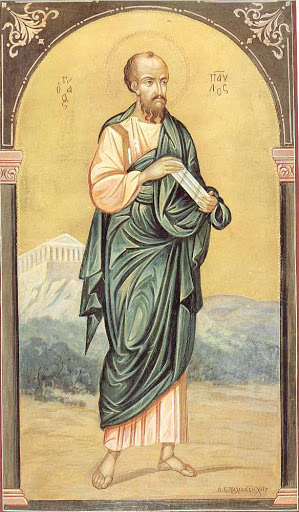